Field Service
Dynamics 365 Field Service Rapid Deployment
Delivering Dynamics 365 Field Service and innovation within your budget
At Proximo3 we are problem solvers, not solution sellers. We look to understand our customers' problems and focus on what’s important to you in a solution. 

We use our knowledge of the Microsoft technology stack and our experience across decades of IT solutions to, discuss, design and implement a world-class solution for our customers.
Is a Rapid Deployment For Me?
Rapid Deployment Also Gives RAPID RETURN ON INVESTMENT.
Is It For Me?
Do you need to get a solution in place to keep up with the growing demands of your business? 

Are you loosing track on the information you store on your customer?

Is the lack of system process giving your business mixed results?
Page: 3
What functionality will I get?
Our approach is to deliver out of the box functionality that will get you started right away. Delivering simplicity is key
Case Management
Customer Management
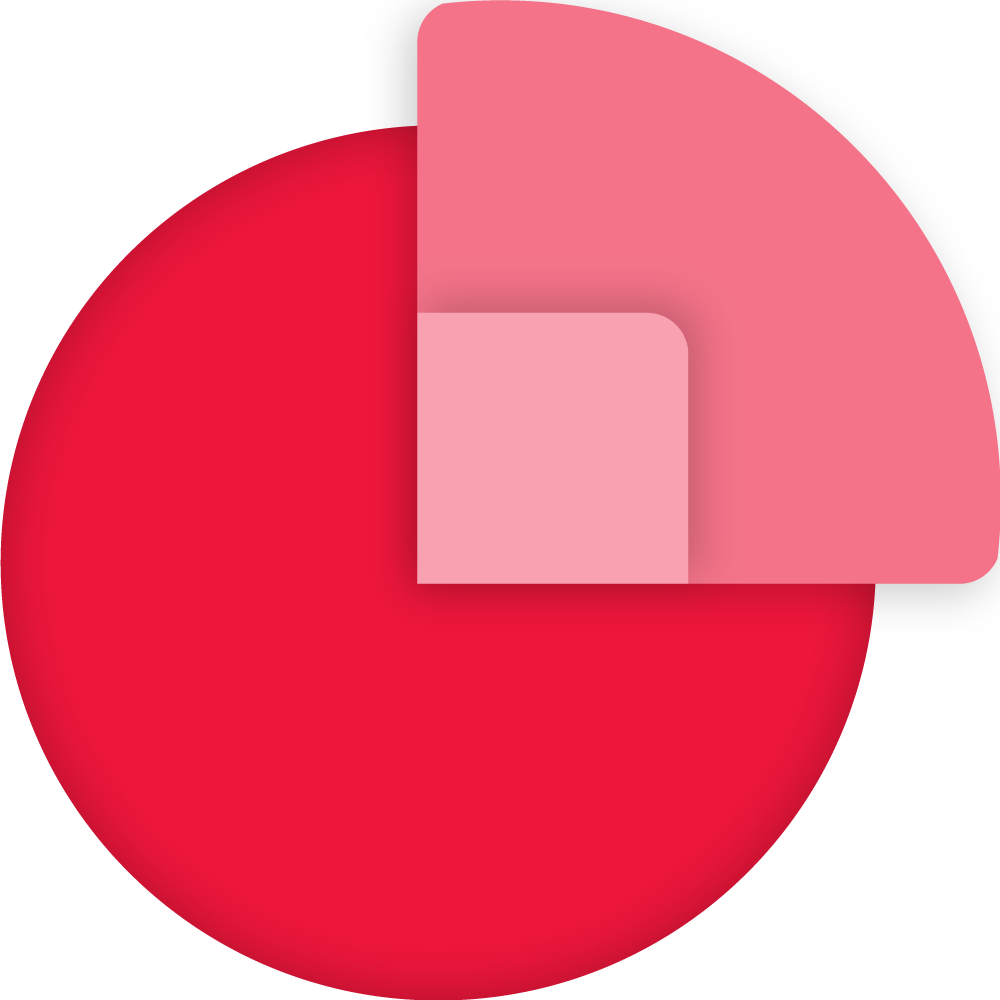 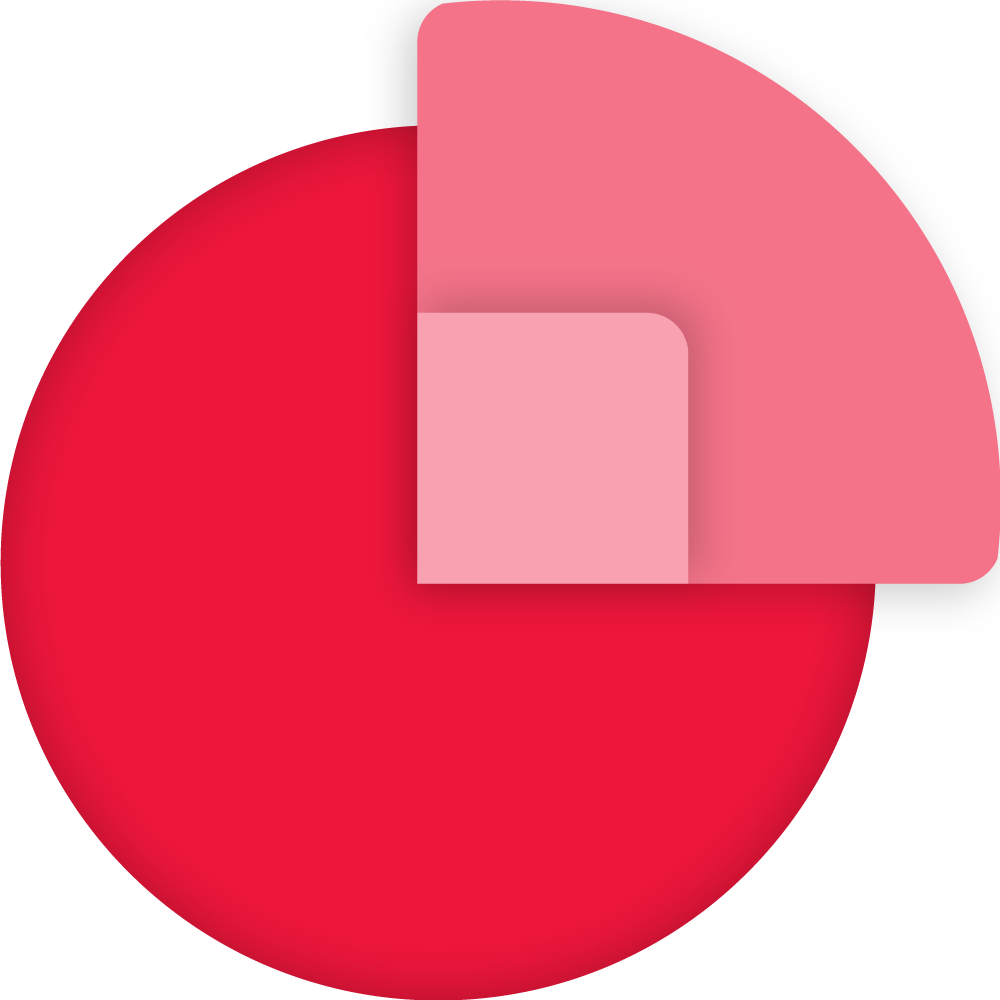 We will setup the core field service process entities along with 1 business process flow, your system users and security
A 360-degree view of you customer will allow a full view of cases, work orders and service contracts.
Schedule Board
Engineer App
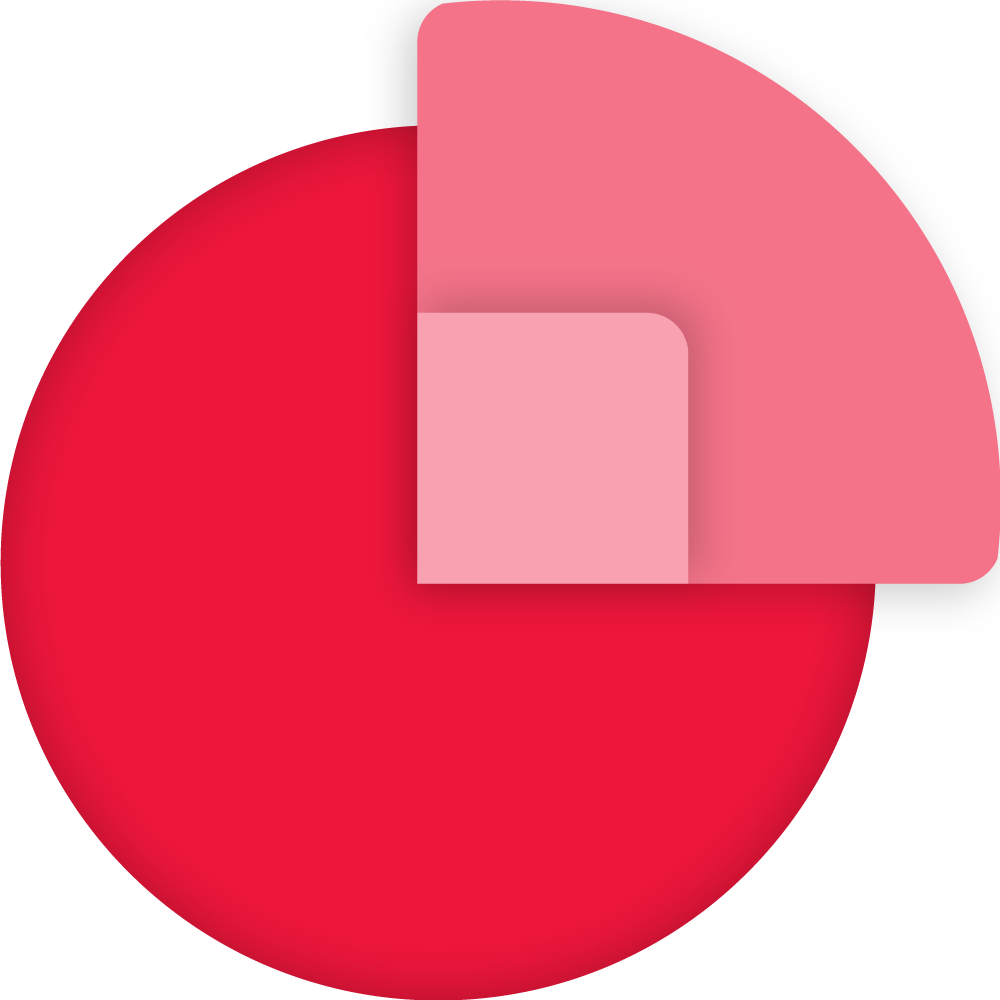 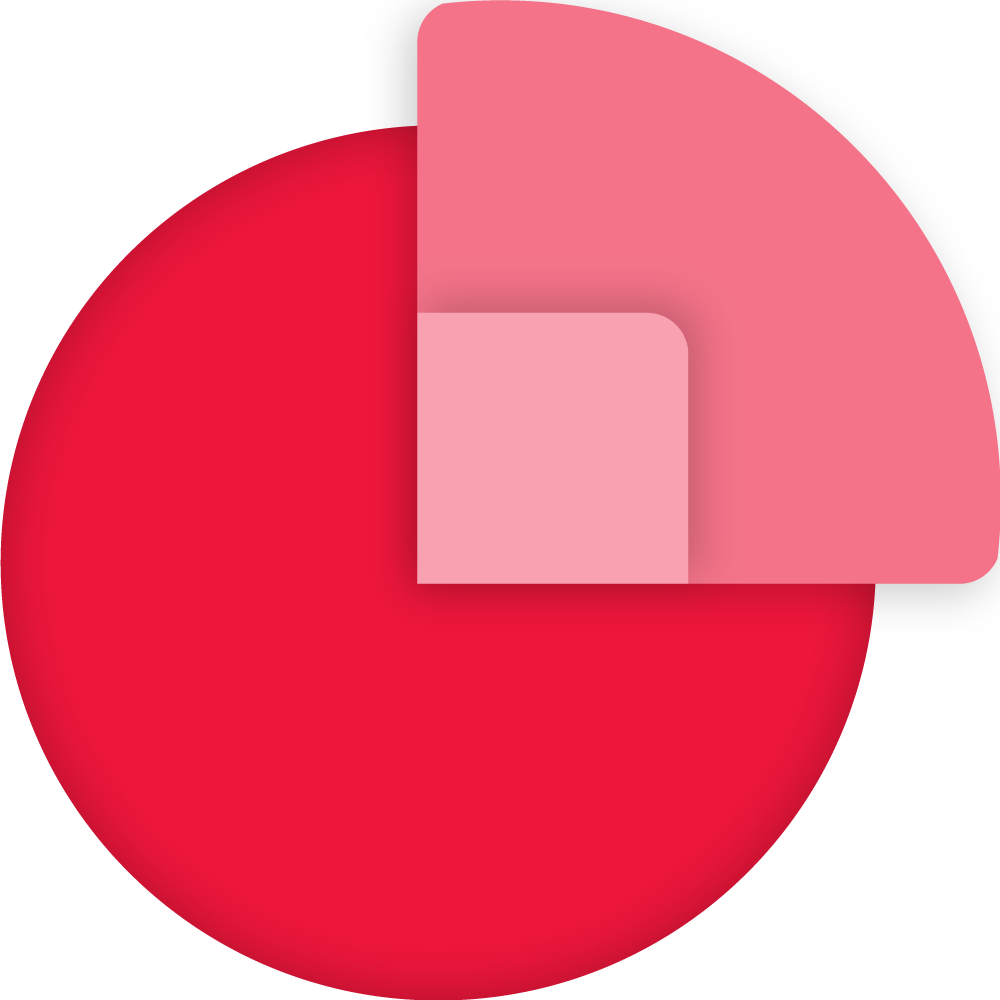 Data is key in configuring the Schedule Board. Proximo3 MVP’s will configure your resources, skills and incident types
Utilizing Microsoft’s Field Service mobile application built on Power Apps your engineers will get a complete application.
Dynamics 365 for Field Service License
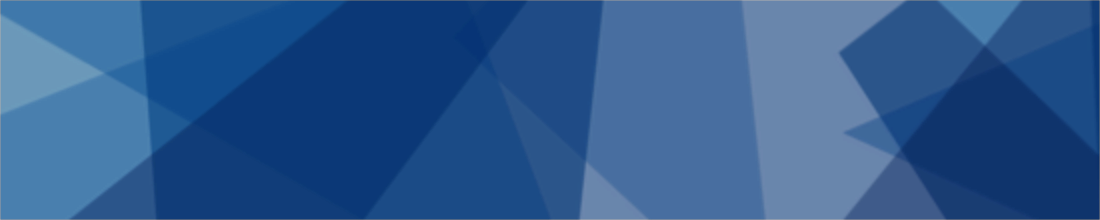 Field Service
£
71.60
Dynamics 365 for Field Service, The Field Service application is licensed per user and is the recommended choice for your field-based service teams, leveraging tight integration between Customer Service case management capabilities and field service work orders to deliver business process driven, best in class field service management. This license includes the latest version of Field Service Mobile, a Microsoft application that is specifically designed for Field Service
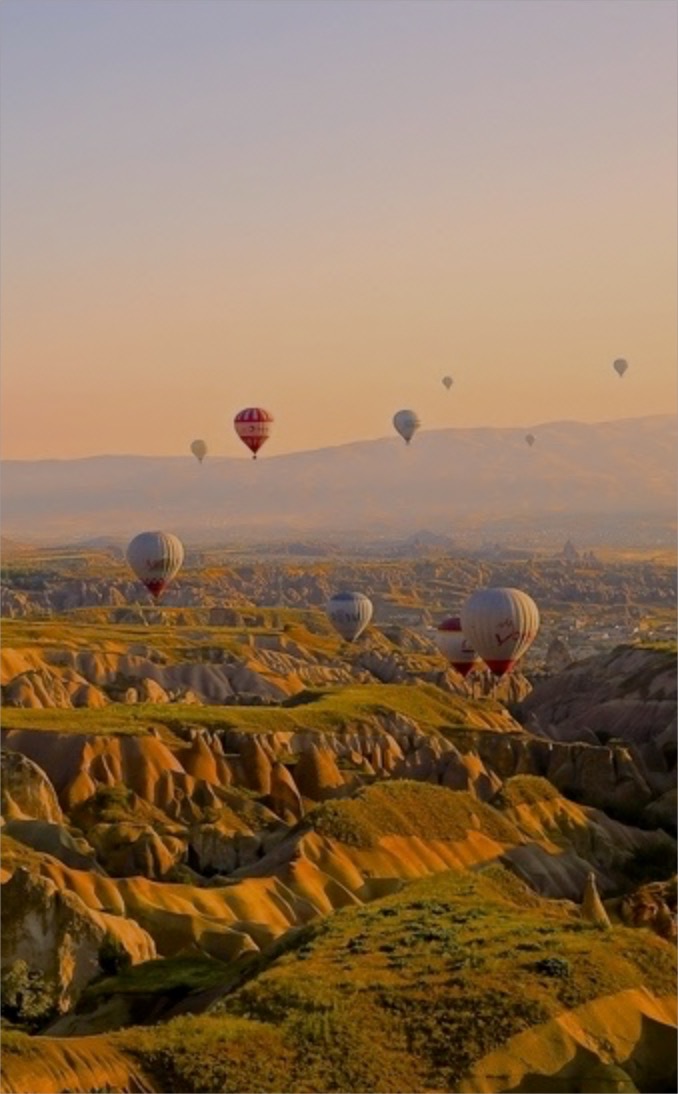 Core Entities and Delivery
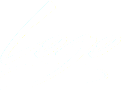 360-Degree Customer View
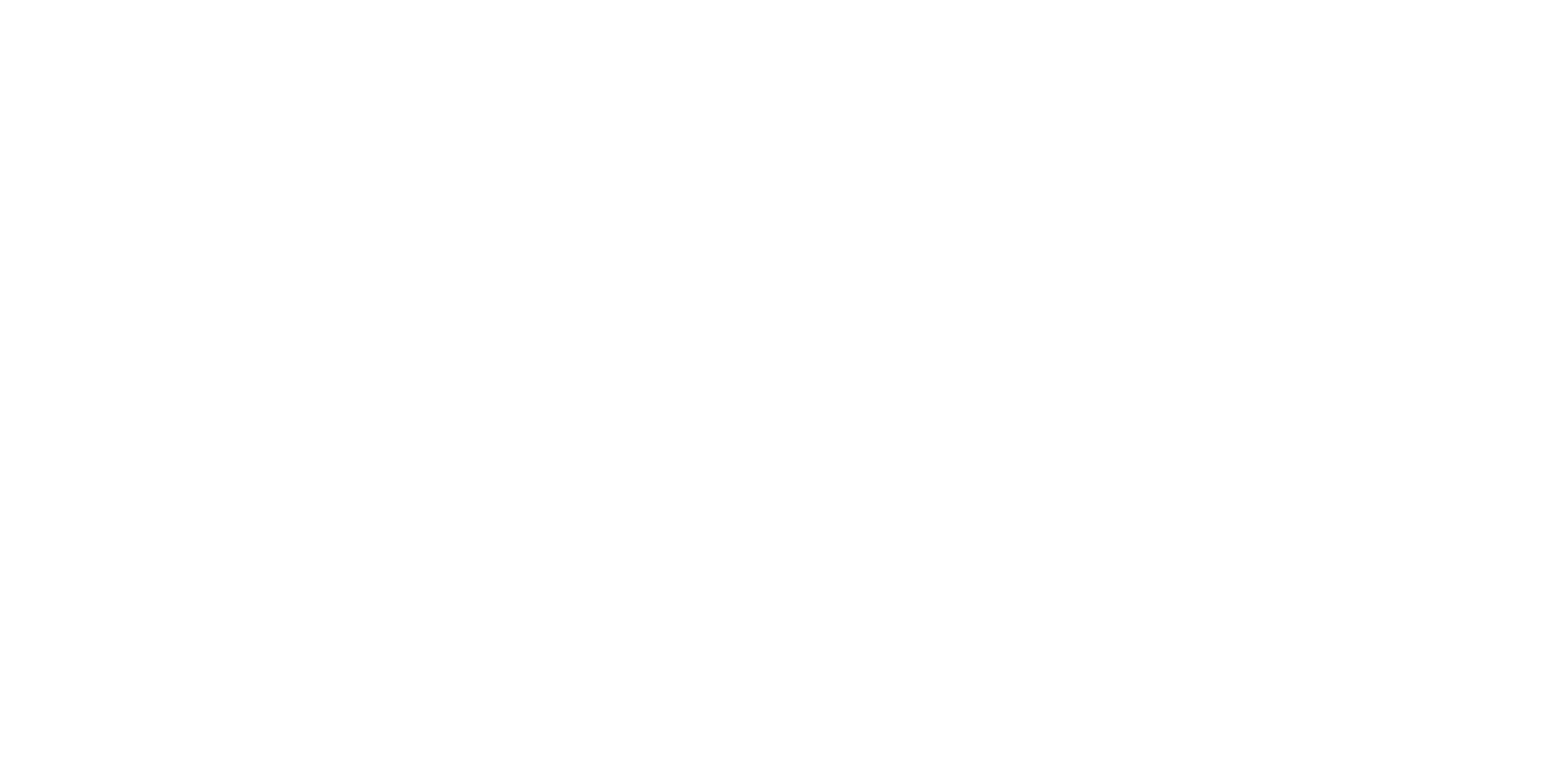 Proximo3 will deliver the core customer service entities for Contacts, Accounts, Cases, Work Orders, Skills, Resources & Incident Types. 


Our team will build the solution based on your requirements in 6 weeks from start to finish.




We will work with your team starting with an initial discovery workshop to gather your requirements. 

After we have gathered those requirements and understand your business needs, we will implement Dynamics 365 for Field Service to your support team.
Training and Go Live
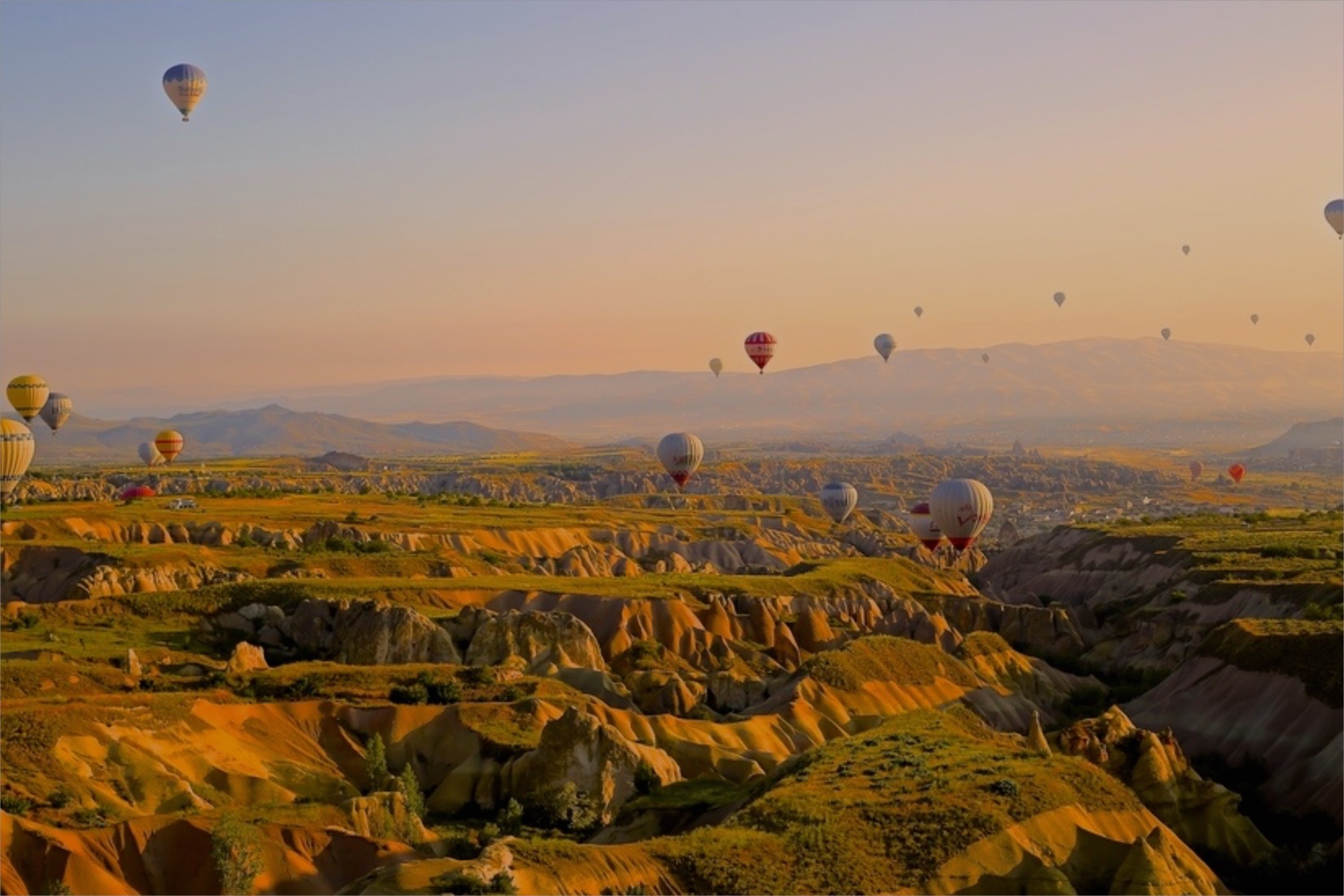 It’s more than just a System
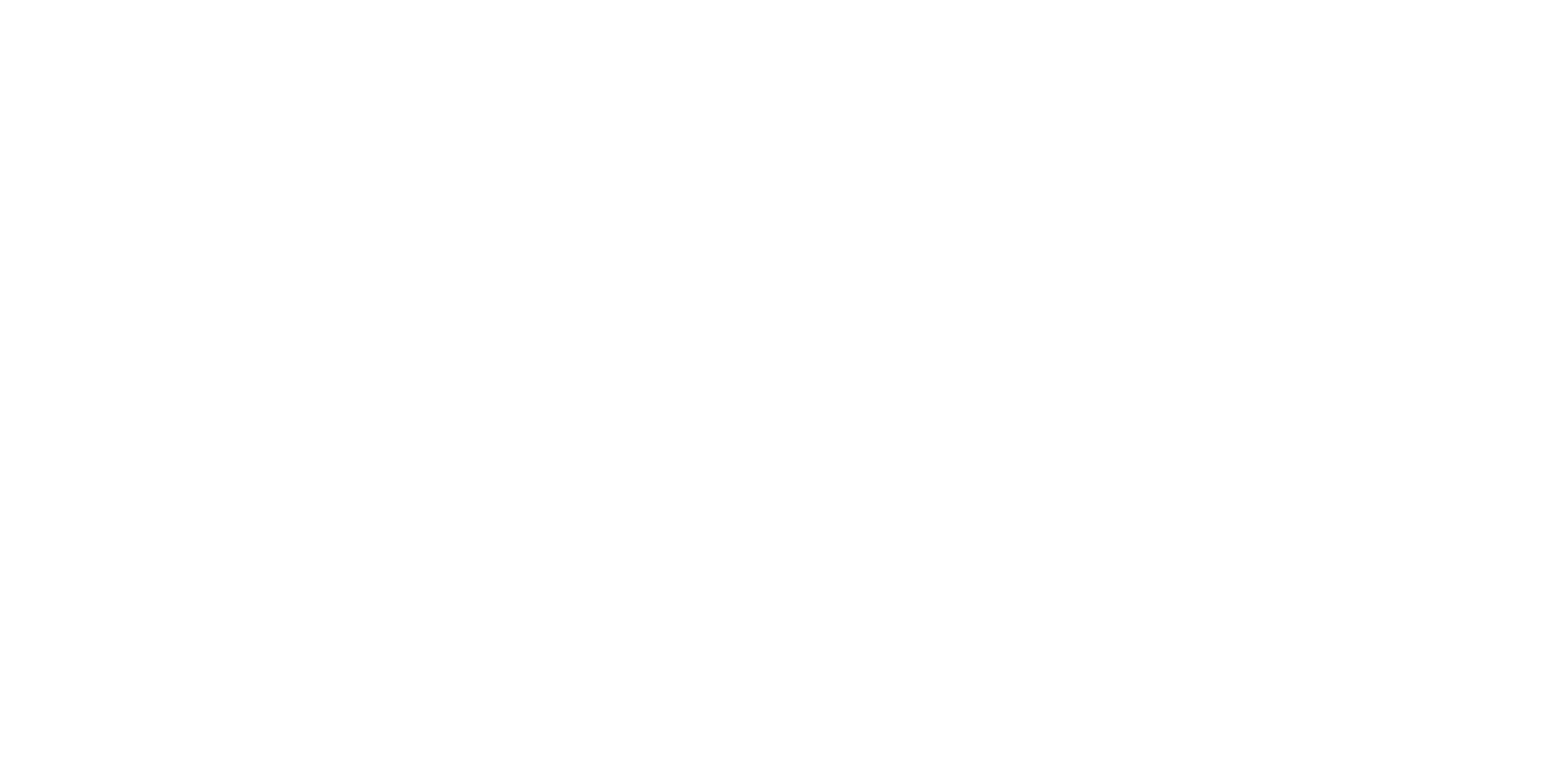 5 Days remote training. This includes 1-day system administrator training.
Link your Dynamics 365 with Office 365.
Create users and define security roles.

Theme your instance to your corporate look.

Import Data for all skills, resources and incidents.
THE STATS SPEAK FOR THEMSELVES
sTATS FROM a 2019 Forrester survey
363%
20%
50%
RETURN ON INVESTEMENT
Fewer service calls
Less time travelling
WWW.PROXIMO3.COM
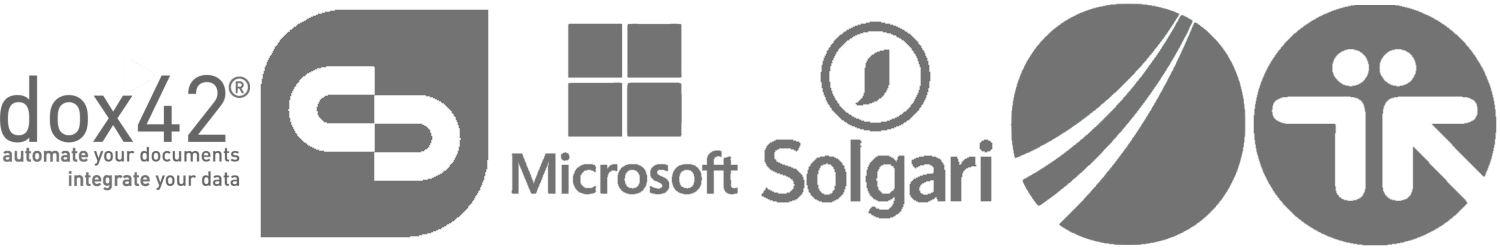